*
Lecture 13
Tables from Arrays of Objects
Exploding Strings
* Course logo spider web photograph from Morguefile openstock photograph by Gabor Karpati, Hungary.
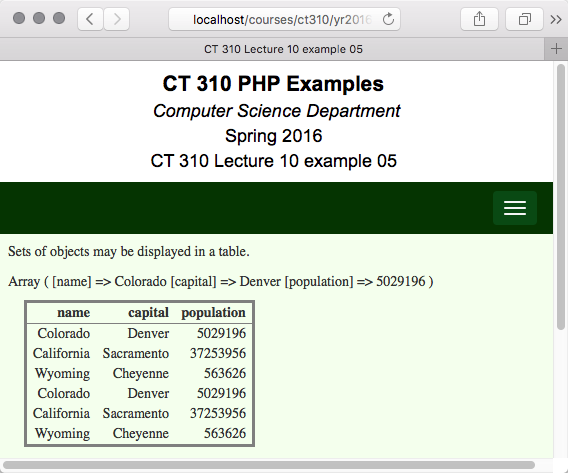 Example 5 combines:
	Objects
	Arrays
	HTML Tables
2/19/17
Slide 2
CSU CT 310 - Web Development ©Ross Beveridge & Jaime Ruiz
Example 05
Use objects to manage information
A state is a singular thing with 3 related data items:
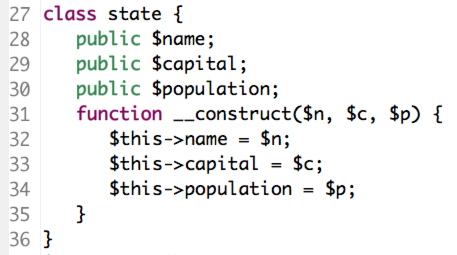 2/19/17
Slide 3
CSU CT 310 - Web Development ©Ross Beveridge & Jaime Ruiz
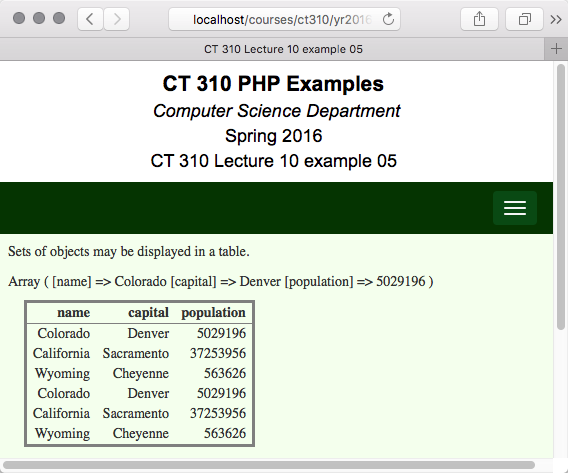 Punchline: Transform an array of objects to a table
2/19/17
Slide 4
CSU CT 310 - Web Development ©Ross Beveridge & Jaime Ruiz
An Array of States
Create three states in an array
Note line 41: array holds all the member data for the first state.
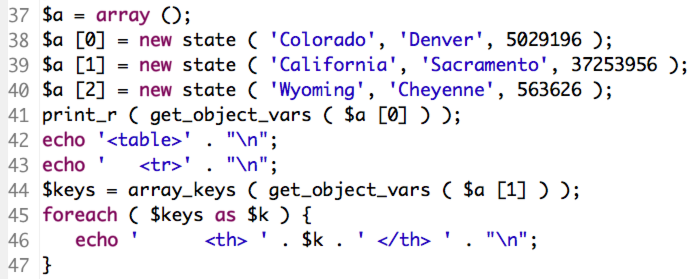 2/19/17
Slide 5
CSU CT 310 - Web Development ©Ross Beveridge & Jaime Ruiz
More about get_object_vars
With one function you can fully equate object member data with a keyword style array. 




Access to the keys is very handy.
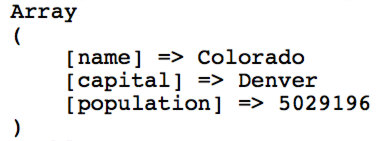 2/19/17
Slide 6
CSU CT 310 - Web Development ©Ross Beveridge & Jaime Ruiz
Keys Are Column Headers
Here again is a part of the code.
Line 44: Object member data to an array
Line 44: Retrieve keywords from array
Line 45: Iterate through keys
Line 46: One table column header per key.
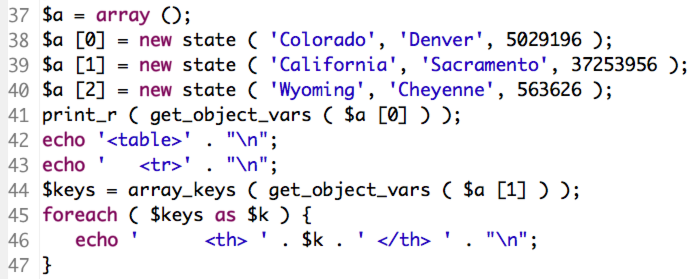 2/19/17
Slide 7
CSU CT 310 - Web Development ©Ross Beveridge & Jaime Ruiz
Filling in the Table
Enumerate the values in the table
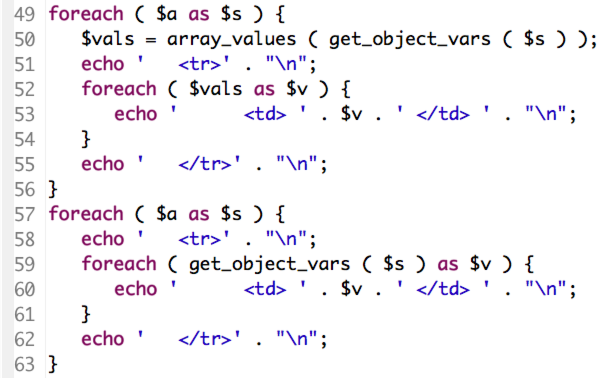 Upper and lower versions function the same. Lower avoids intermediate variable
2/19/17
Slide 8
CSU CT 310 - Web Development ©Ross Beveridge & Jaime Ruiz
Style
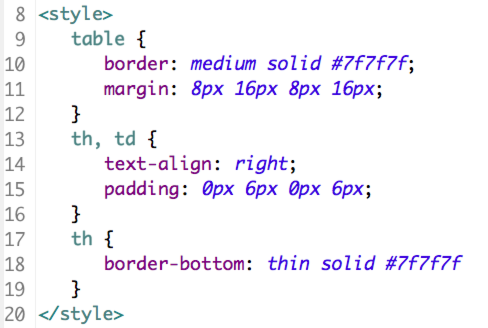 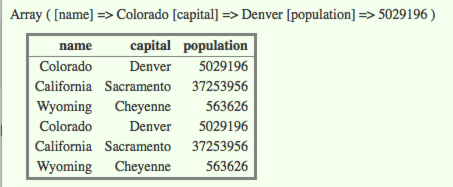 2/19/17
Slide 9
CSU CT 310 - Web Development ©Ross Beveridge & Jaime Ruiz
Now Without Loops
Same goal, build a table from an array of objects.
But, no loops, just array reduction
Nested array reduction at that.
Many ways this could be done.
In this example, table header and table data rows first built as strings.
Then sent to the client, i.e. a succinct echo command inside table tags.
2/19/17
Slide 10
CSU CT 310 - Web Development ©Ross Beveridge & Jaime Ruiz
Example 6 Code
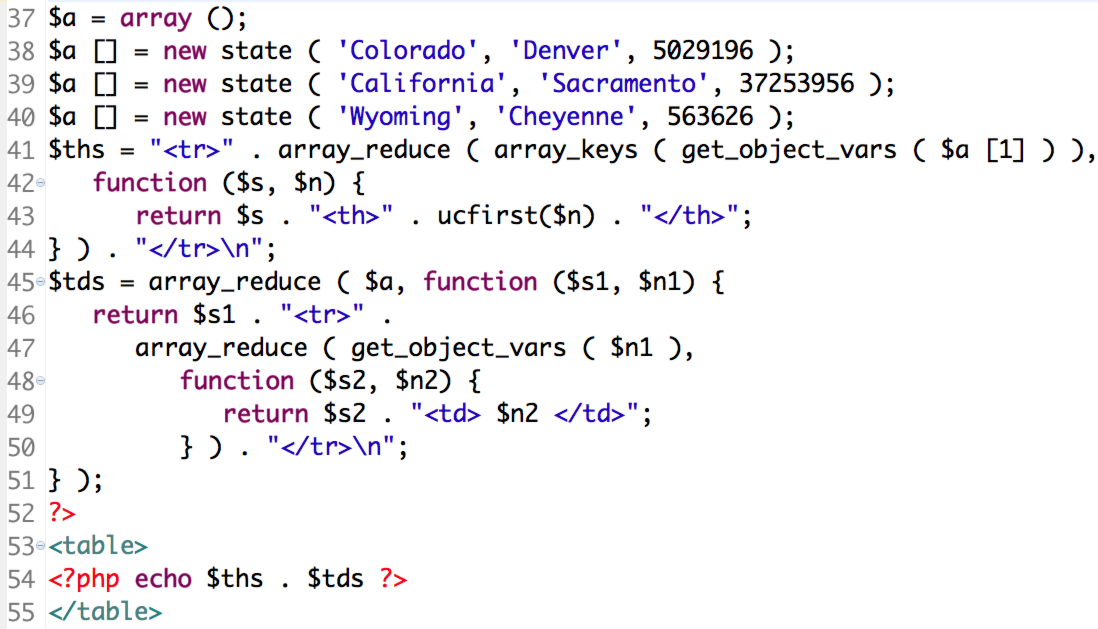 2/19/17
Slide 11
CSU CT 310 - Web Development ©Ross Beveridge & Jaime Ruiz
Example 06 on Client
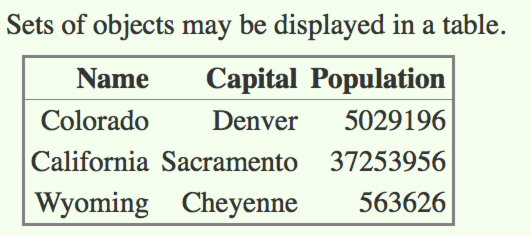 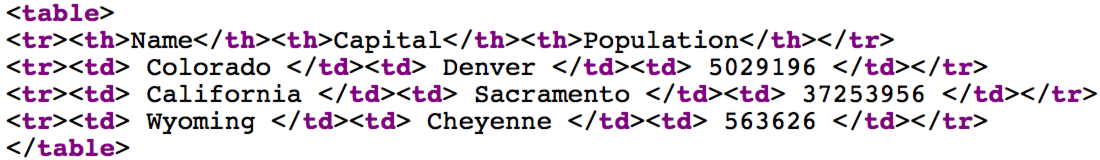 Think of it this way. Map reduce can be very good at constructing repeated patterns from arrays.
2/19/17
Slide 12
CSU CT 310 - Web Development ©Ross Beveridge & Jaime Ruiz
Example 06 Observations
Example 06 may be a bit extreme
OK to ask, who finds this more readable?
On the plus side
Highly functional limits side-effects.
Internal function easy to modify.
Punchline for CT 310
Study and understand Example 06!
For now avoid loops when you can. 
Once you master both styles, then you will be able to make informed choices.
2/19/17
Slide 13
CSU CT 310 - Web Development ©Ross Beveridge & Jaime Ruiz
Manipulating Files/Strings
Here is a plain text file:


As a text file, it has three lines
What about if we want to 
Count words?
Change newlines into HTML newlines?
Group by words or lines?
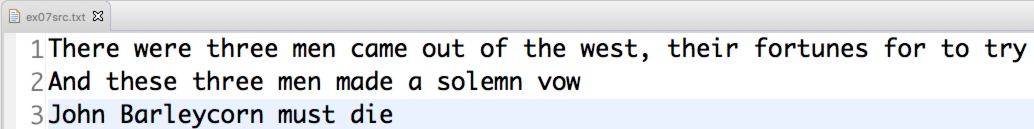 2/19/17
Slide 14
CSU CT 310 - Web Development ©Ross Beveridge & Jaime Ruiz
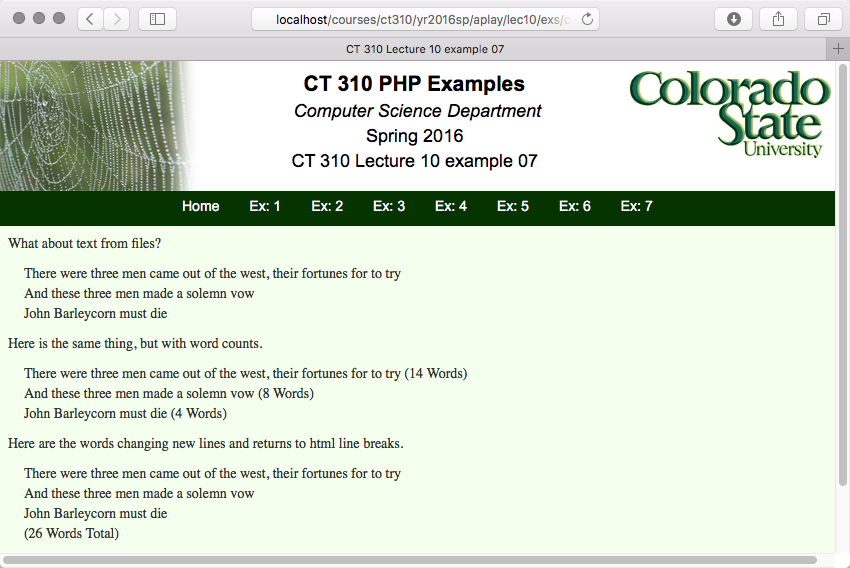 2/19/17
Slide 15
CSU CT 310 - Web Development ©Ross Beveridge & Jaime Ruiz
First Part – Split on Newlines
First, note one command reads file.
Now, one command builds an array, one array entry per line.




preg_split well worth studying!
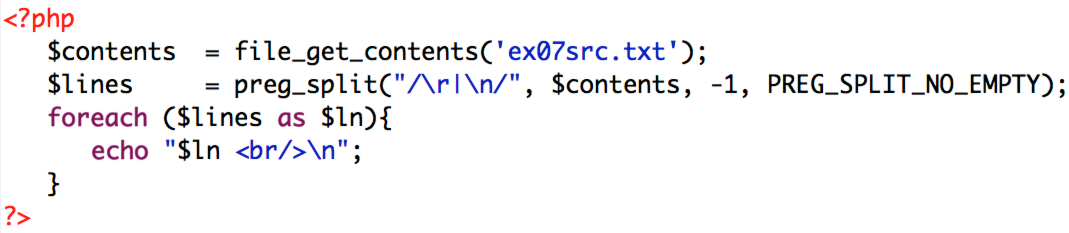 2/19/17
Slide 16
CSU CT 310 - Web Development ©Ross Beveridge & Jaime Ruiz
Second Part – Word Counts
Ever explode a string?





Similar to preg_split, but simpler, and better if there is only one delimiter.
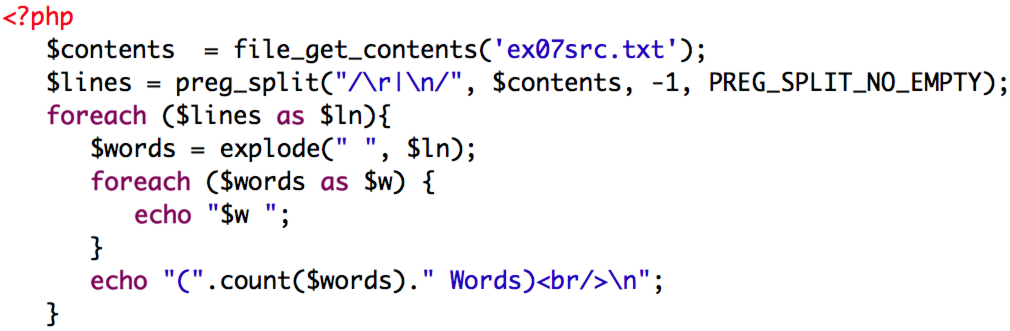 Pay attention to the ease of word counting.
2/19/17
Slide 17
CSU CT 310 - Web Development ©Ross Beveridge & Jaime Ruiz
Third Part - Substitution
Explicitly convert ASCII newlines to line break tags. 





Note need to avoid counting <br> tags.
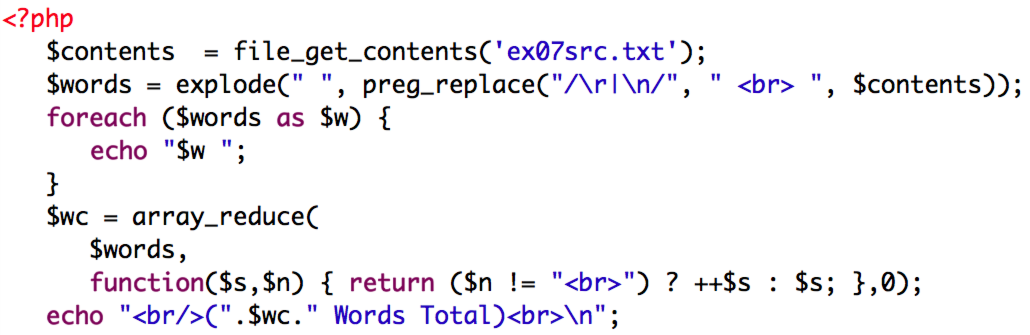 2/19/17
Slide 18
CSU CT 310 - Web Development ©Ross Beveridge & Jaime Ruiz